COURS CONTROL-M
Formation


Mars 2016


Benjamin LISAN
Merci à:

Vinil Gopalkrishnan

www.srinimf.com
Présentation de CONTROL-M

CONTROL-M est une solution interopérable pour l'intégration du contrôle de la production à partir d'un point central de gestion dans des environnements divers

Défis
     . Gestion des jobs / tâches par rapport (vs) aux plates-formes 
     . Contrôle du « Business Process » (du processus des tâches (jobs))
     . Réactivité face aux alertes
Se connecter

Pour démarrer l'interface graphique CONTROL-M / EM:

1. Double-cliquez sur l'icône GUI CONTROL-M / EM sur le bureau Microsoft Windows.




GUI CONTROL-M Enterprise Manager
-ou

Choisissez Maj => Programmes => CONTROL-M / Enterprise Manager 06/01/00 => CONTROL-M / Enterprise Manager GUI.

La boîte de dialogue suivante apparaît lorsque le GUI de CONTROL-M / EM est lancé:
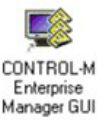 Se connecter
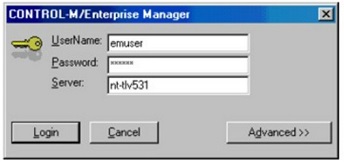 Indiquez votre nom d'utilisateur et mot de passe. Le nom de la valeur par défaut du GUI du Serveur de CONTROL-M / EM est automatiquement affichée dans la zone de texte Serveur.
3. Entrez votre nom d'utilisateur et votre mot de passe. Le nom de l'interface graphique par défaut du serveur est affiché dans la zone de texte du Serveur.
4. Entrez un GUI du serveur différent dans la zone de texte du Serveur. Si nécessaire.
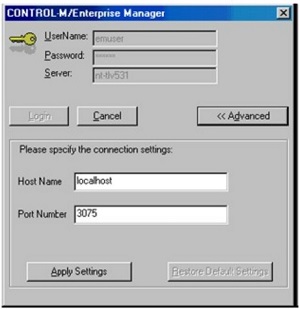 Fenêtre Control-M / EM
La fenêtre de CONTROL-M Enterprise Manager permet de visualiser et accéder à des tâches dans l'environnement actif.
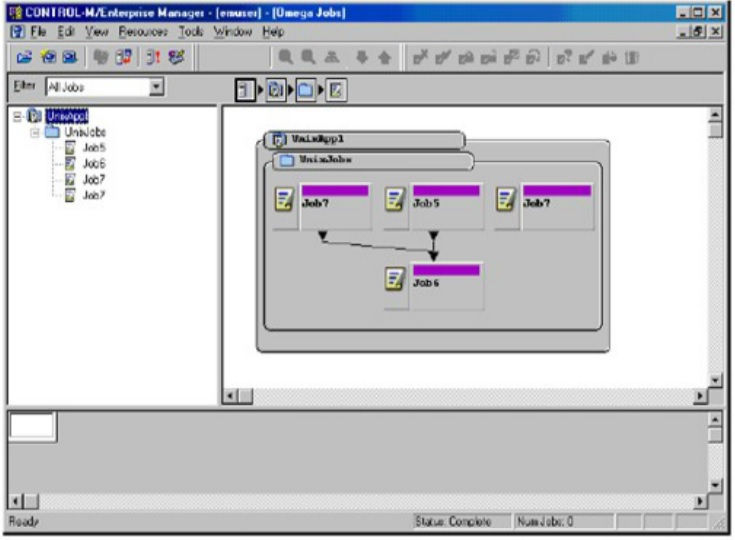 La fenêtre CONTROL-M Enterprise Manager se compose des éléments suivants :

• Arbre de navigation (Navigation tree) - Affichage hiérarchique des tâches dans le contexte actuel.
• Diagramme des flux (Flow diagram) - Représentation graphique des flux de production de tâches (travaux), sur la base des dépendances des tâches (travaux) établies par les conditions préalables spécifiées dans les définitions des exécutions (traitements) des travaux. Les composants de l'environnement actif sont représentés par des boîtes appelées nœuds. Les informations affichées dans un nœud varie en fonction du type de nœud et sur la façon dont certaines options de personnalisation.
• Aperçu du réseau (Net overview) - Version miniature du diagramme de flux, indiquant la partie du réseau actuellement affiché dans la vue du diagramme des flux. En faisant glisser la zone sélectionnée dans cette vue vers une autre partie du réseau, vous pouvez naviguer rapidement dans un environnement complexe.
Arbre de navigation
La partie gauche de la fenêtre « CONTROL-M Enterprise Manager » affiche une arborescence représentant les nœuds de la vue actuelle. Cet arbre (appelé l'arbre de navigation) peut être utilisé pour naviguer rapidement dans l'environnement actif.
Les opérations suivantes peuvent être effectuées en utilisant l'arbre de navigation :
Cacher ou afficher des ensembles de nœuds dans l'arborescence (par exemple .. les groupes dans une application, les emplois dans un groupe). Cela rend la visualisation des nœuds sélectionnés dans l'arborescence de navigation plus facile.
Cliquez sur un nœud dans l'arbre, pour le sélectionner simultanément dans l'arbre de navigation, la vue « Flow diagram » et la vue d'ensemble « Net overview » (réseau).

Affichage / masquage des nœuds
Chaque nœud dans l'arbre de navigation qui contient des noeuds de niveau inférieur est désigné comme un nœud de haut niveau. Par exemple, un CONTROL-M, une application ou d'un groupe est représenté par un nœud de haut niveau.
Dans un premier temps, l'arbre de navigation est affiché avec uniquement les nœuds de plus haut niveau visibles (par exemple, installations CONTROL-M). Chaque nœud de haut niveau a un + ou - à côté de lui. Vous pouvez développer ou réduire l'arborescence soit en cliquant sur les boutons + et -, ou en double-cliquant sur les noms de nœuds.
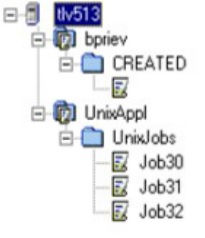 Diagramme des flux
La vue affiche diagramme de la production de flux des travaux (tâches) dans un format graphique. Le flux des travaux affiché reflète les dépendances entre les tâches. Les dépendances entre tâches sont établies par des conditions IN et OUT préalables dans les définitions de traitement des travaux.
Les nœuds affichés dans la vue « Flow Diagram » sont facilement identifiables. Chaque nœud est affiché avec son nom en haut du nœud. Des informations supplémentaires sur le nœud est fourni de manière graphique, tels que des images, des icônes, des formes et des couleurs. Les conditions et ressources qui affectent les nœuds sur un niveau particulier peuvent également être consultés dans la vue « Flow Diagram » (Diagramme des flux).

De haut niveau Types de nœuds
Tous les types de nœuds sont représentés par des icônes uniques dans le coin supérieur gauche du nœud.
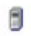 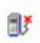 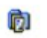 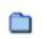 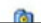 Types de nœuds de travaux
Le nœuds de travaux / tâches (jobs) sont représentés par une icône dans le coin supérieur gauche du nœud, comme indiqué ci-dessous. Les icônes et textes supplémentaires apparaissent dans le nœud de la tâche (job) :
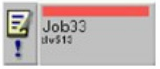 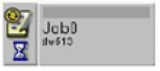 Job status
The status of a job is indicated by the color of its node's title bar.
Nœud de tâches (jobs) : Statut opérationnel et état
Un nœud de tâche (job) est affichée avec la barre de titre, colorée en fonction de son statut. En plus de l'état du nœud, chaque nœud de tâche est associé à un état qui fournit plus d'informations sur le nœud, comme indiqué dans le tableau ci-après :
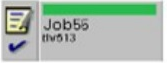 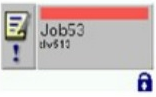 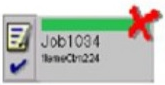 Net overview
Le volet inférieur de la fenêtre "CONTROL-M Enterprise ViewPoint Manager" contient un aperçu graphique du "ViewPoint" affiché, actuellement. Il est affiché à une taille miniature et donne un aperçu de ce qui est affiché dans la vue « Flow diagram » (Diagramme des flux). La partie de la fenêtre "Net overview" qui est encadrée dans un rectangle est affiché dans le « Flow diagram » (Diagramme des flux) dans le volet ci-dessus. Le "Net Overview" vous permet de naviguer plus facilement dans l'environnement actuel.
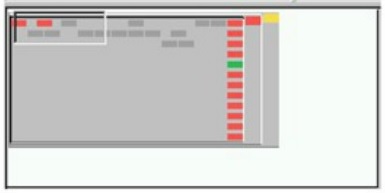 Quand il y a trop de codes dans le niveau actuel à afficher dans le "Net overviw" volet, seule une partie du niveau actuel est affiché. "Net overview" contient une barre de défilement en bas et sur le côté du panneau qui vous permet de visualiser d'autres parties du niveau d'affichage actuel.
Architecture Control-M
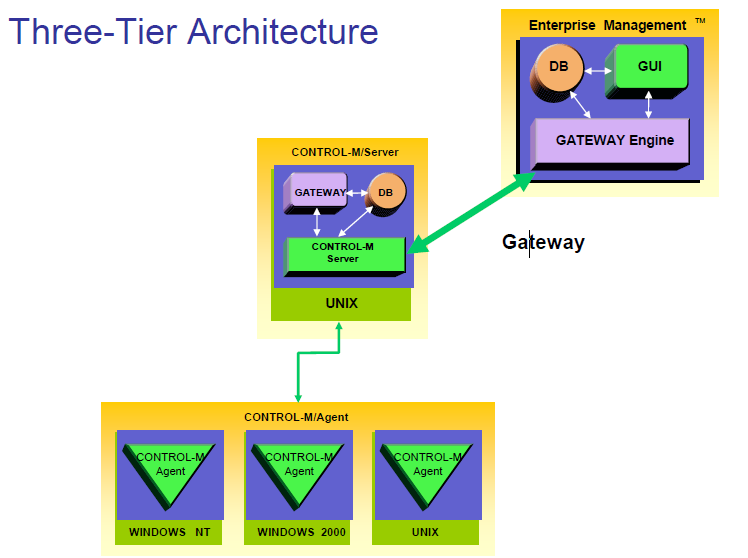 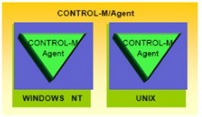 Agent Control-M
•	Tourne sous Windows NT/2000, Unix, etc ...
•	Soumet, surveille (monitor), contrôle et gère les tâches
•	Reçois des ordres du serveur Control-M
•	Envoie les résultats vers le serveur Control-M
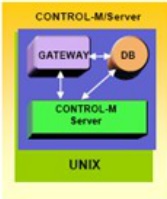 Serveur Control-M
•	C’est le moteur de Control-M
•	Contient toutes les définitions des tâches
•	Contient tous les calendriers
•	Active et Contrôle la « montée au plan »
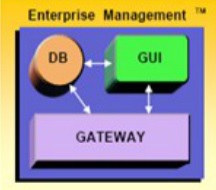 Enterprise manager (gestionnaire d’entreprise)
•	Point focal de contrôle
•	Procédure GUI standard pour toutes les plateformes de Production
•	Responsable pour les dépendances de plateformes croisées
•	Donne des outils graphiques pour des tâches de développement
Une exécution typique du travail se déroule comme suit :

1. Un travail en attente d'être soumis "attend" sur l'ordinateur serveur.
2. Lorsque toutes les conditions préalables, les besoins en ressources, et toutes les autres contraintes de planification sont satisfaites, le serveur CONTROL-M instruit l’agent CONTROL-M pour soumettre la tâche (job).
3. Dès réception d'une demande de soumission d’un travail, l’agent CONTROL-M soumet le travail pour l'exécution, en fonction de la définition du travail. L’agent CONTROL-M peut se connecter à un hôte distant et peut effectuer des requêtes et des actions sur cet hôte distant.
4. L’agent CONTROL-M surveille le travail et signale toute situation exceptionnelle du serveur CONTROL-M.
5. À la fin du travail, l’agent CONTROL-M et le serveur CONTROL-M effectuent l'analyse post-traitement.
Définitions des tâches
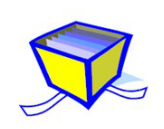 Définition des tâches Control-M

. Quoi ?
. Où ?
. Qui ?
. Quand ?
. Contrôle des flux ?
. Exigence en ressources
. Contrôle des résultats
Ce que l’on planifie (ordonnance, schedule)

Scripts shell Unix
  /export/home.hipfeed/interfaces/scripts/ft_process.pl
Fichiers Batch NT (.bat, .cmd)
  d:\prod\Ctm\Copy_Logs\del_logs.cmd
Executable
Commandes des Operateurs
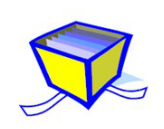 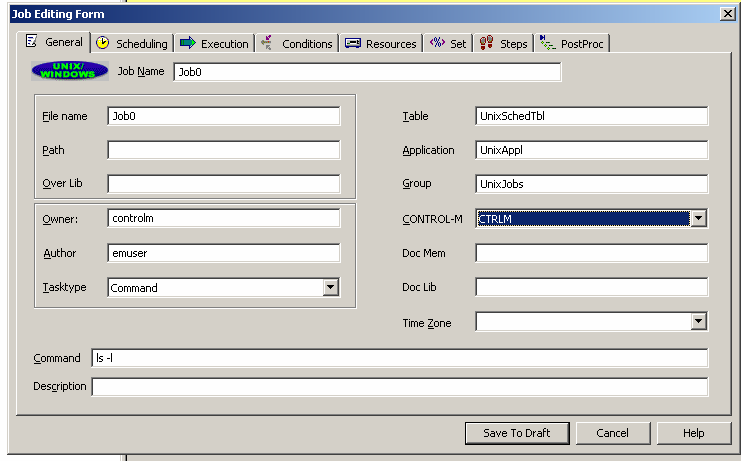 Executer la commande
ls -l
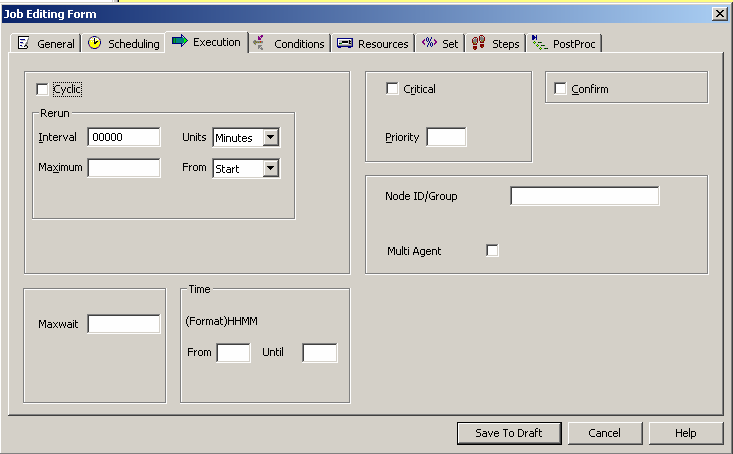 Où exécutons-nous ?
. Quel serveur utilisons-nous ?
. Est-ce qu’il a un agent Control-M ?
. Est-ce un agent de production ou un agent Uat
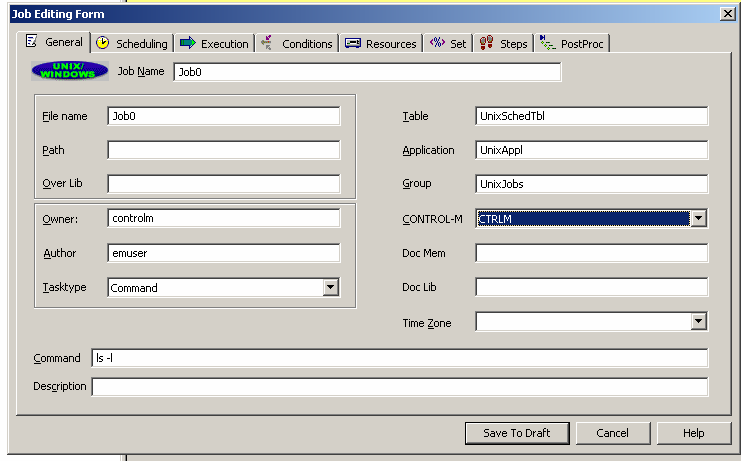 Qui peut l’exécuter
Quel login utilisateur est requis pour exécuter la tâche
Est-ce que le login utilisateur a des droits d’accès right pour exécuter la tâche.
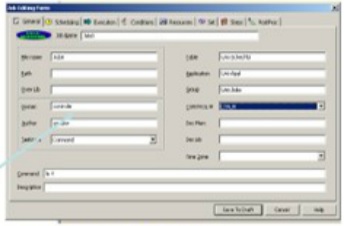 Qui peut l’exécuter ?
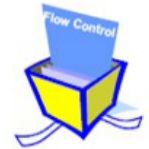 Quelle connexion utilisateur est nécessaire pour exécuter le travail.
Est-ce que la connexion utilisateur a le droit d'accès pour exécuter le travail.
Quand: Date et heure, Critères de Planification
• jours spécifiques du mois / semaine / période
• Traitement automatique des vacances
• La nième journée de travail
• La nième dernière journée de travail
• fenêtre de temps
• Le Job peut être exécuté en plusieurs fois, en mode cyclique, avec un intervalle personnel [paramétrable].
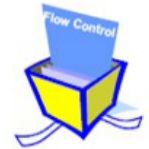 Quand : Calendrier
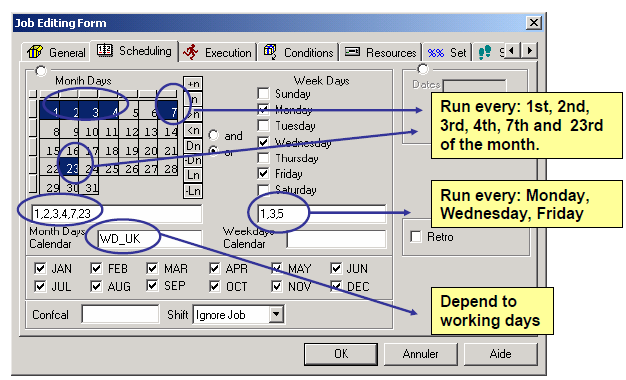 Quand : Calendrier
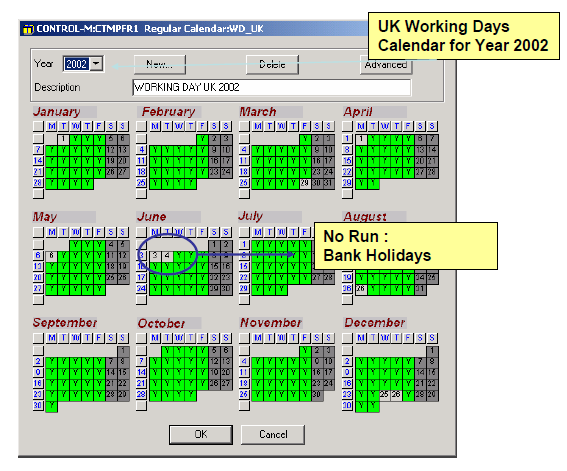 When : Complex dates
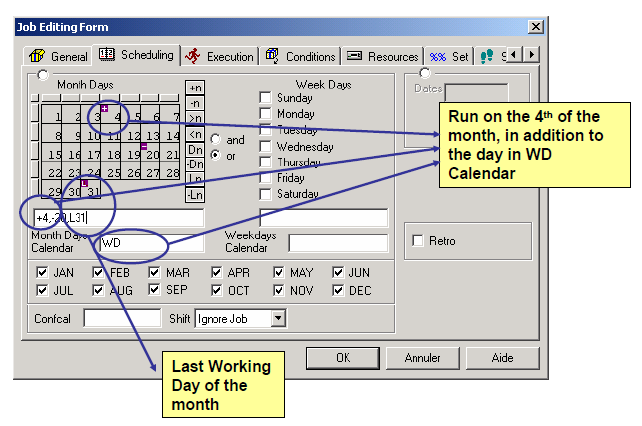 Quelle est la condition
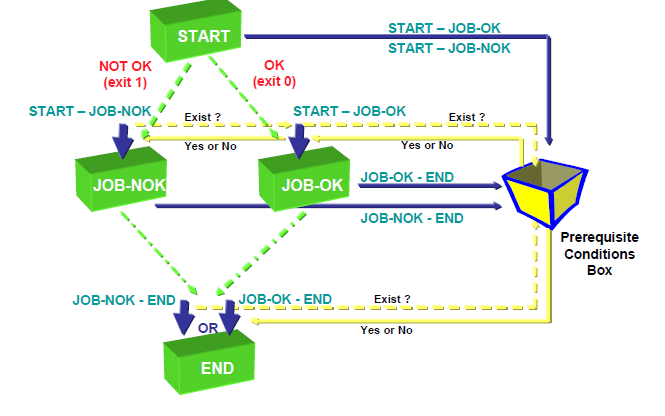 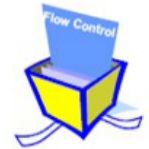 Dépendances complexes
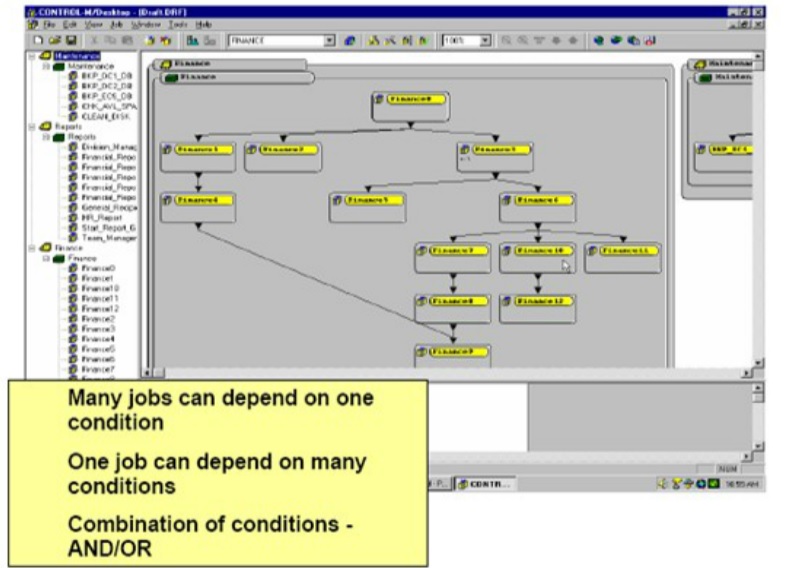 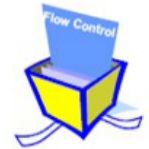 De nombreux jobs (tâches) peuvent compter sur une condition
Un job peut dépendre de plusieurs conditions
Combinaison de conditions ET/OU
AND/OR
Avantages
• Flux d'automatisation multiplateforme
• Pas besoin d'une intervention manuelle
• Créer une vue d’enchaînement de  tâche (Business Process View)
• Créer un point focal de contrôle
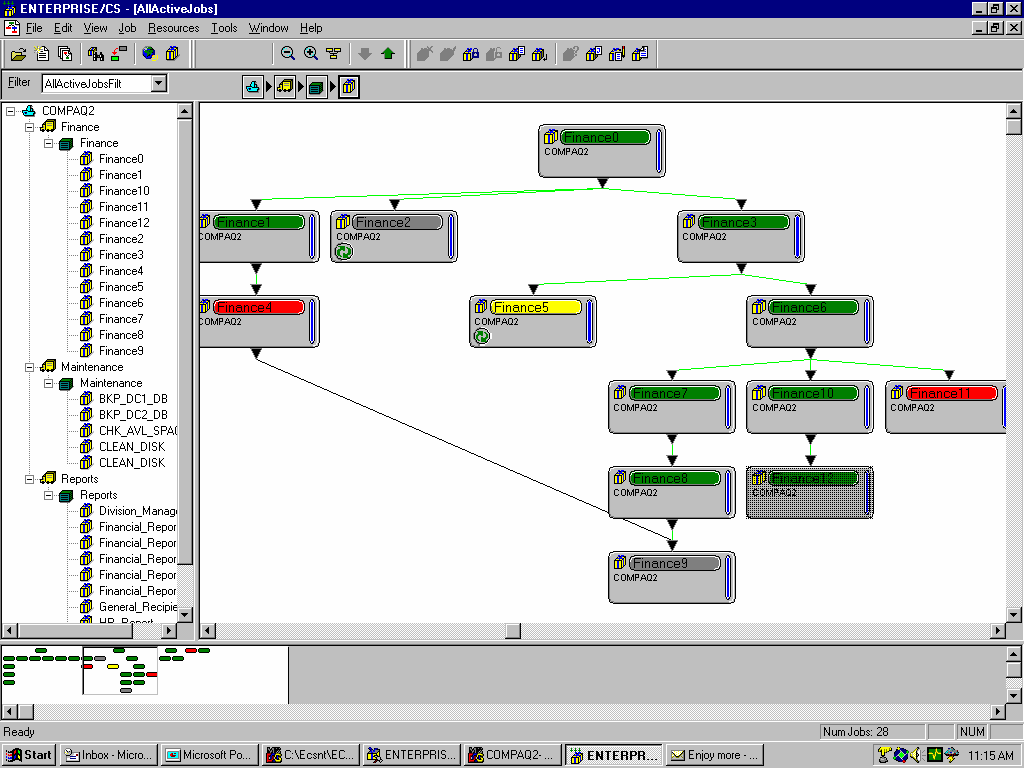 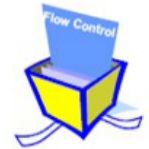 Besoins en ressources
Empêche les contentions de ressources entre les jobs
Fournit l'équilibrage de la charges des tâches
Elimine les goulots d'étranglement de contention
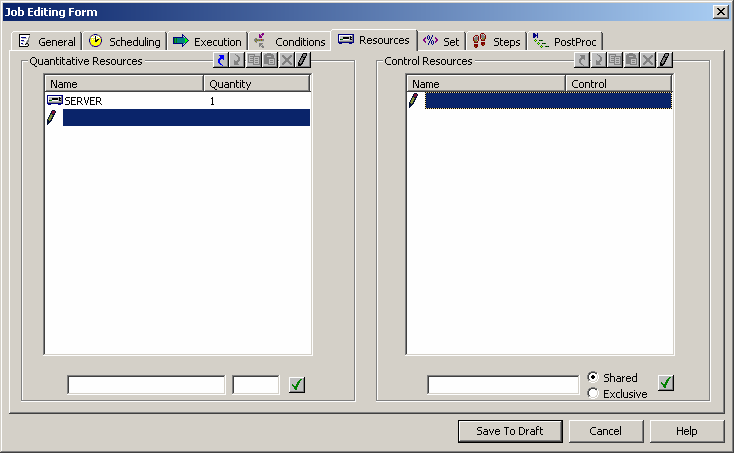 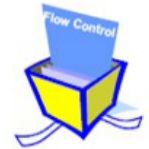 Contrôle des résultats
Capturez la sortie standard dans Sysout
Le contenu du SYSOUT et le code d'erreur seront testés
Le message Shout peut être envoyé à une Mail Utilisateur, à une liste de distribution
Liste, Console ...
Facilité de réexécution (Rerun)
Exécute un même job « n » fois
  Exécute un autre job
  Arrête un job cyclique
Contrôle des résultats
Le contenu du SYSOUT et le code d'erreur seront testés
Job process
Dynamic Scheduling / planification dynamique
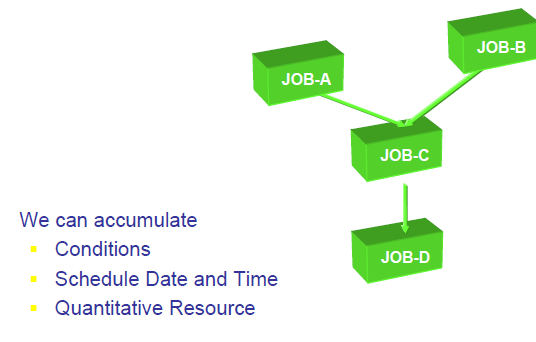 Nous pouvons accumuler
Conditions
Date et heure planifiées
ressource quantitative
Schedule PLAN / Le plan de planification
Pour être exécuté, un travail doit être planifié.
Un plan est une période de 24 heures
Le plan commence à 07h00 (pour cet exemple)
Le plan arrête à 6h59 AM, le jour suivant
Le système de Date control-M n’est pas une date système
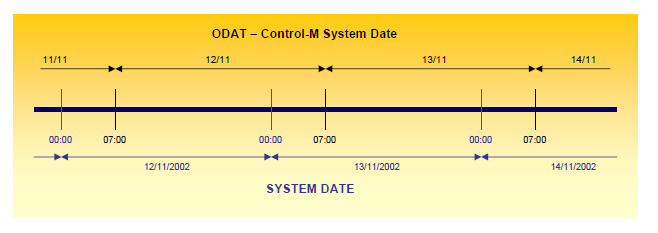 Dynamic Scheduling / planification dynamique
Si tout va bien ..
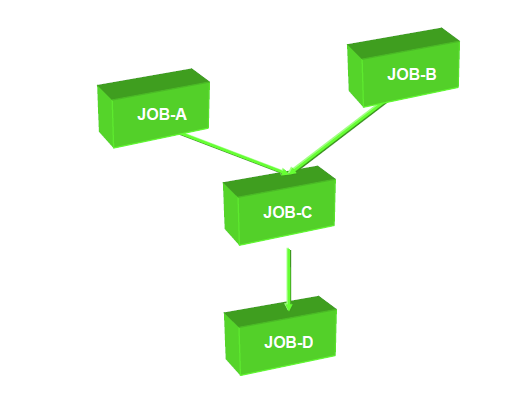 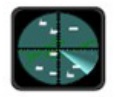 Problème
Planification dynamique
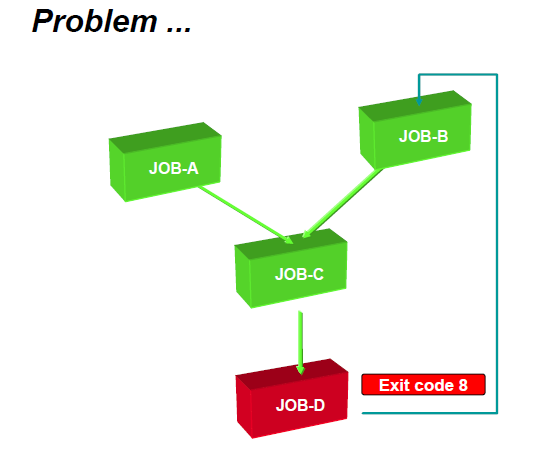 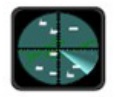 Autre problème
Planification dynamique
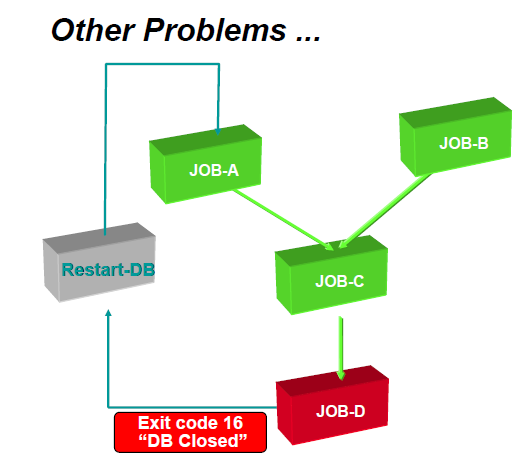 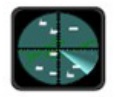 Planification dynamique
Beaucoup de problèmes
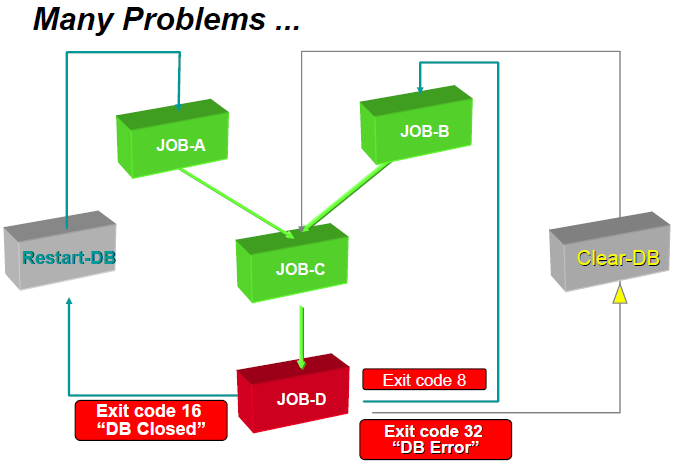 Analyse des résultats
Processus de recouvrement des Erreurs
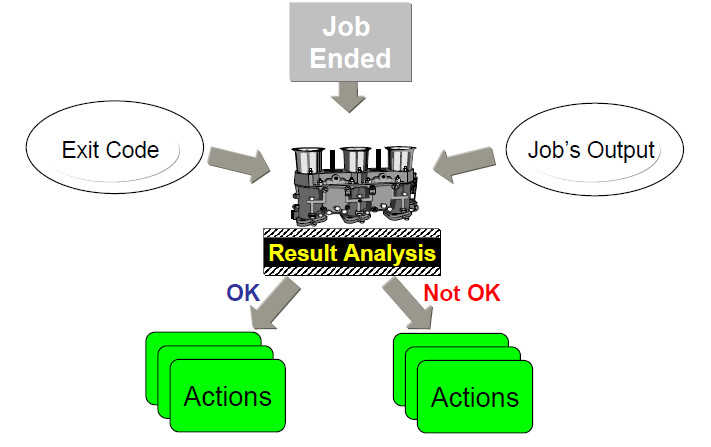 Analyses des résultats
CONTROL-M est capable de détecter les erreurs et de réagir de façon dynamique
Analyse le contenu du journal des tâches (jobs log) 
Correspondre la ligne de la déclaration avec la sortie de déclaration et les erreurs (contiennent des sysout)
Actions :
Définir (imposer, positionner) l'état d'achèvement à OK ou NOT OK (KO)
Définir (imposer, positionner) une valeur de paramètre (compteur)
Créer ou supprimer une condition
Forcer une tâche à s’exécuter
Notifier un message d'utilisateur ou d'une console
Relancez le travail
Arrêter une tâche cyclique
Analyse des résultats - Journaux Control-M
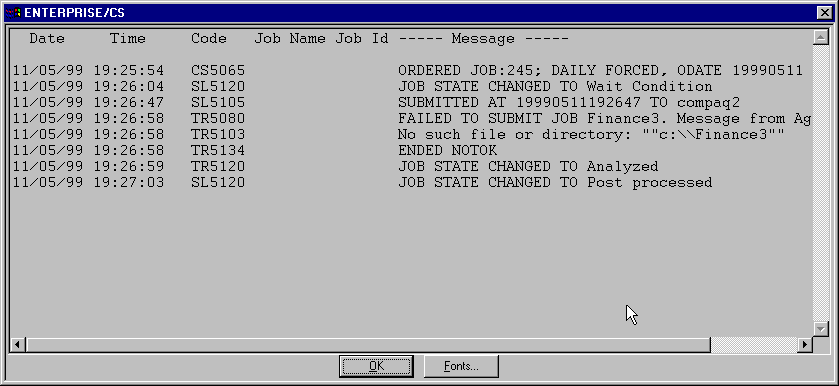 Analyse des résultats - SYSOUT Control-M
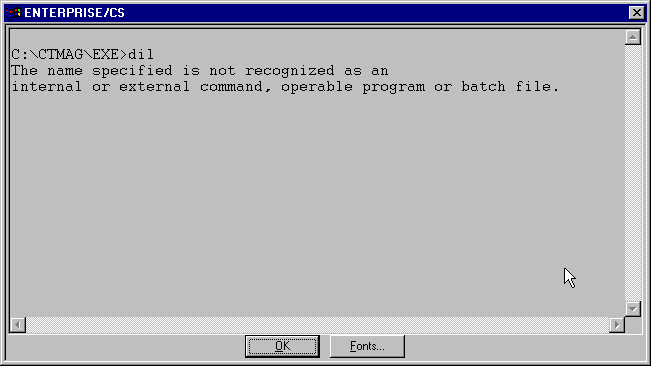 Analyse Unix
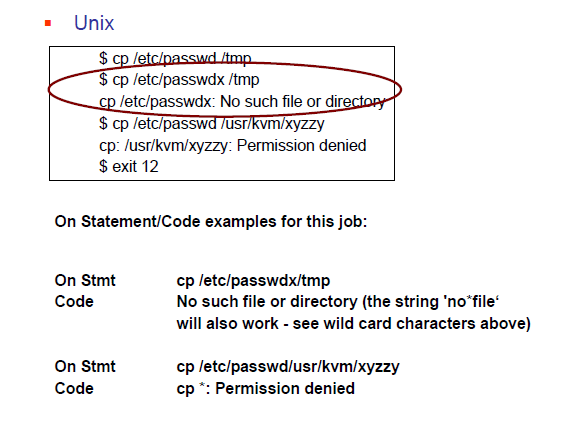 Exemple sur Déclaration  / Code pour cette tâche :
La chaîne « no file » marchera aussi – voir le caractère « joker » ci-dessous ↙
Result Analysis - NT/2000
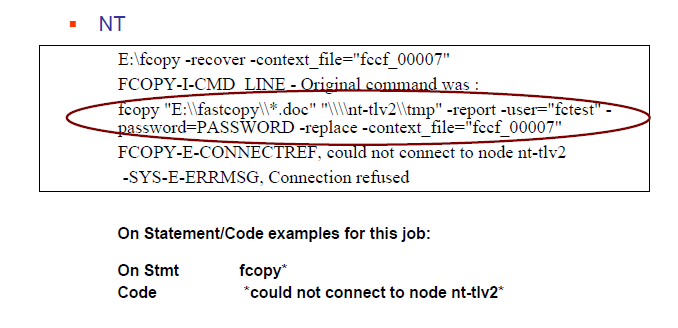 Exemple sur Déclaration  / Code pour cette tâche :
Messages d’erreur
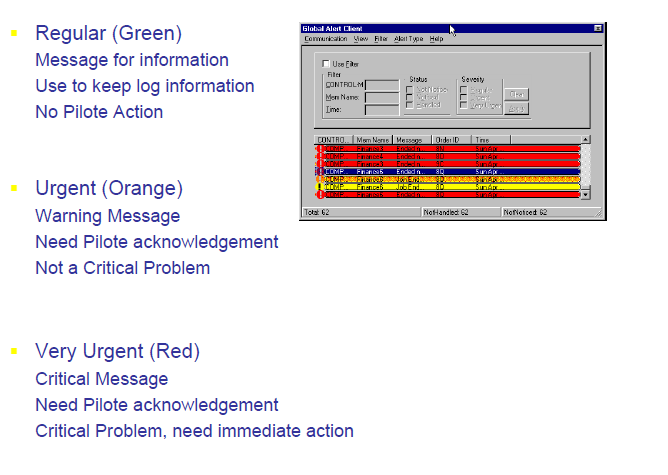